Newcastle City CouncilSustainable Food Presentation
6th December 2023
Start of our Food Journey
2019
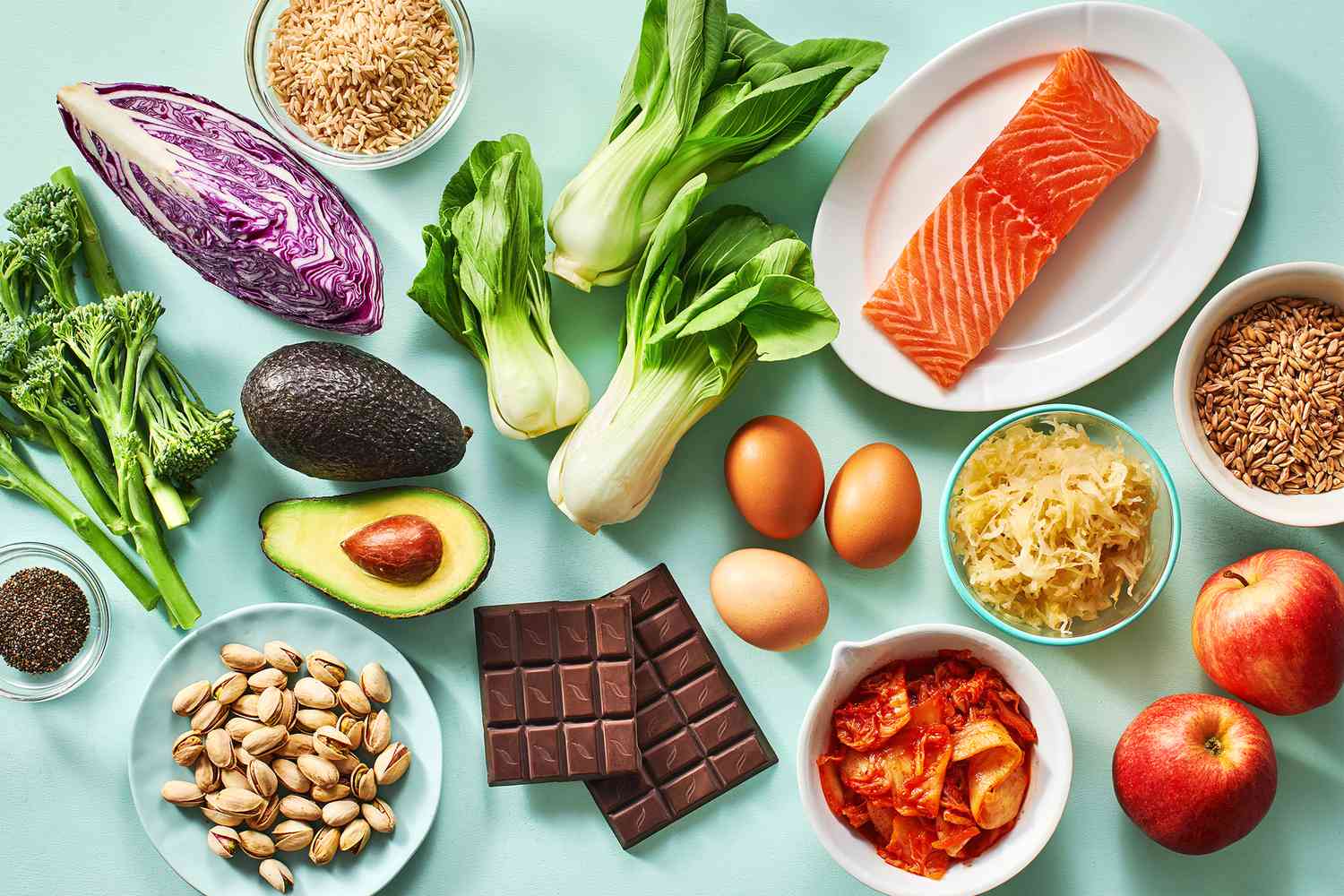 Food Newcastle
The Food Newcastle partnership was established in 2013 as part of the Sustainable Food Places network.  This focused on the themes of SFP with the aim of developing a sustainable approach to food across the city.
In December 2022, the Food Newcastle partnership welcomed a new hosting organisation, Newcastle West End Foodbank and a new Partnership Coordinator for Food Newcastle. 

Two projects funded by Newcastle City Council:
Food for the Planet (focused on procurement and public sector). 
Good Food Movement (based on a public awareness campaign).
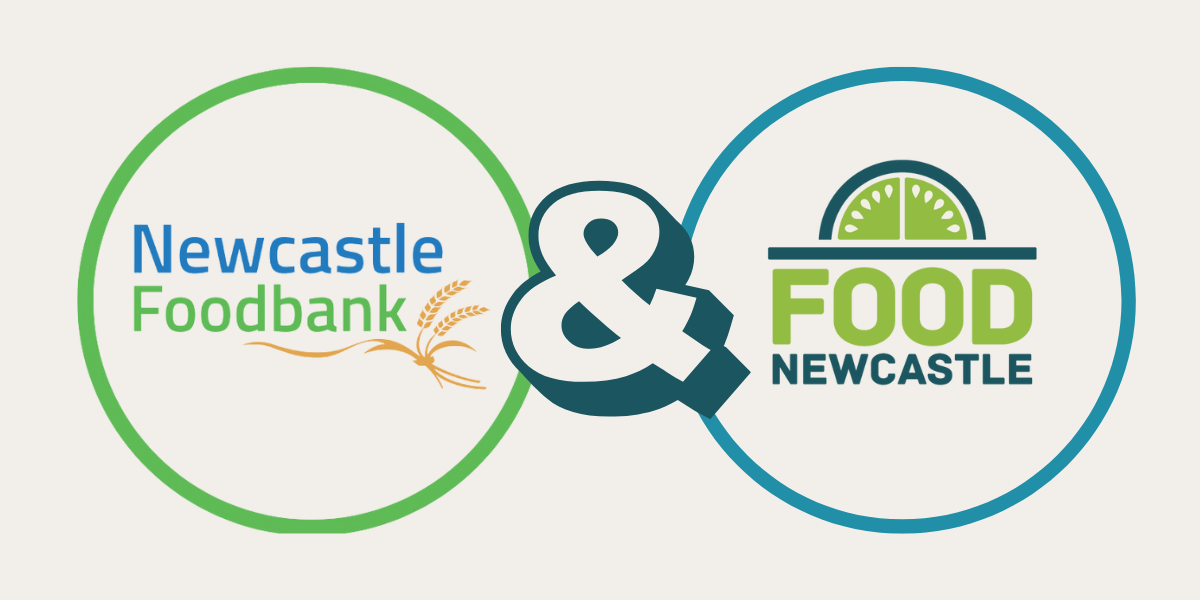 Sustainable Food Working Group
In October 2022 we established a sustainable food and waste working group across the council. This includes representation from:
Public Health		- Net Zero	- Waste Management and Engagement
School Catering		- Procurement	- Food Newcastle

The aim of the group was to start exploring options for creating sustainable food and waste in the council. The purpose of group is around three main goals:
Decarbonising food sources by growing more sustainable and locally sourced food.
Reducing food waste and reducing food poverty.
Improving healthy eating.
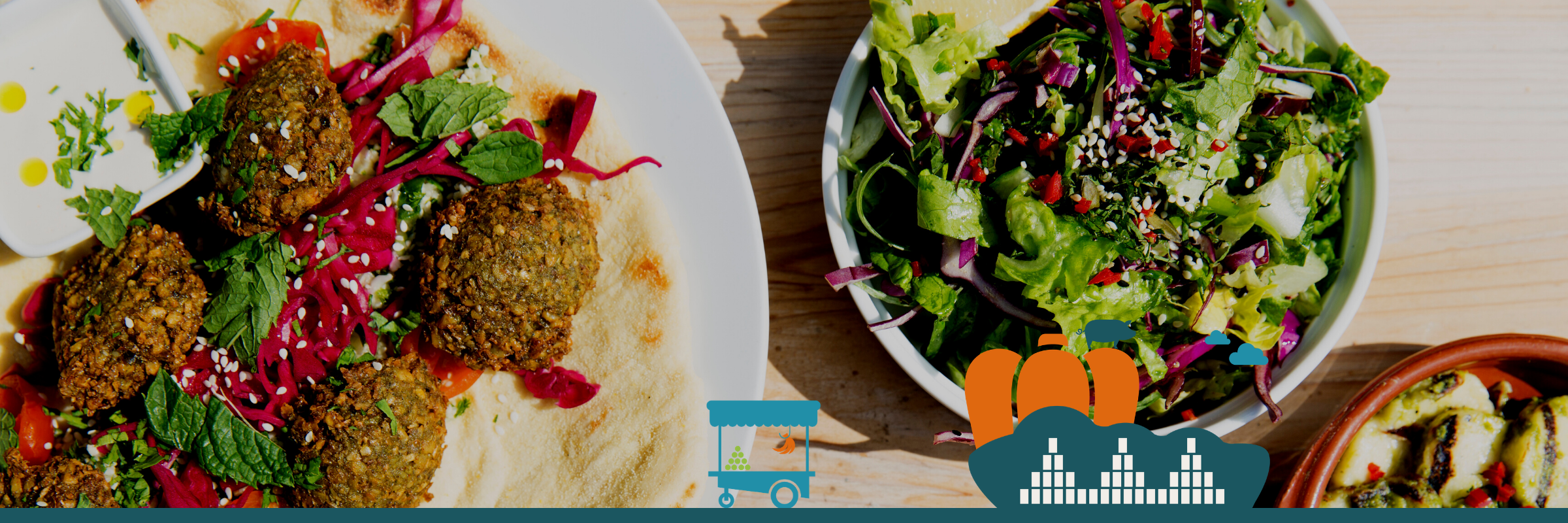 NEPO Framework
12 North East local authorities procure all food and drink contracts under a NEPO framework.

This food and drink framework is due for renewal in 2026 after being extended this year.
 
The 6 suppliers for all 12 Local Authorities are:
General Provisions – Bestway
Frozen Foods – Hopwells
Fruit & Vegetables, Bread and Eggs - JR Holland
Meat, Sausage & Poultry - Freeman Catering Butchers
Organic Milk- Acorn Dairy
Milk- Embleton Hall Dairies
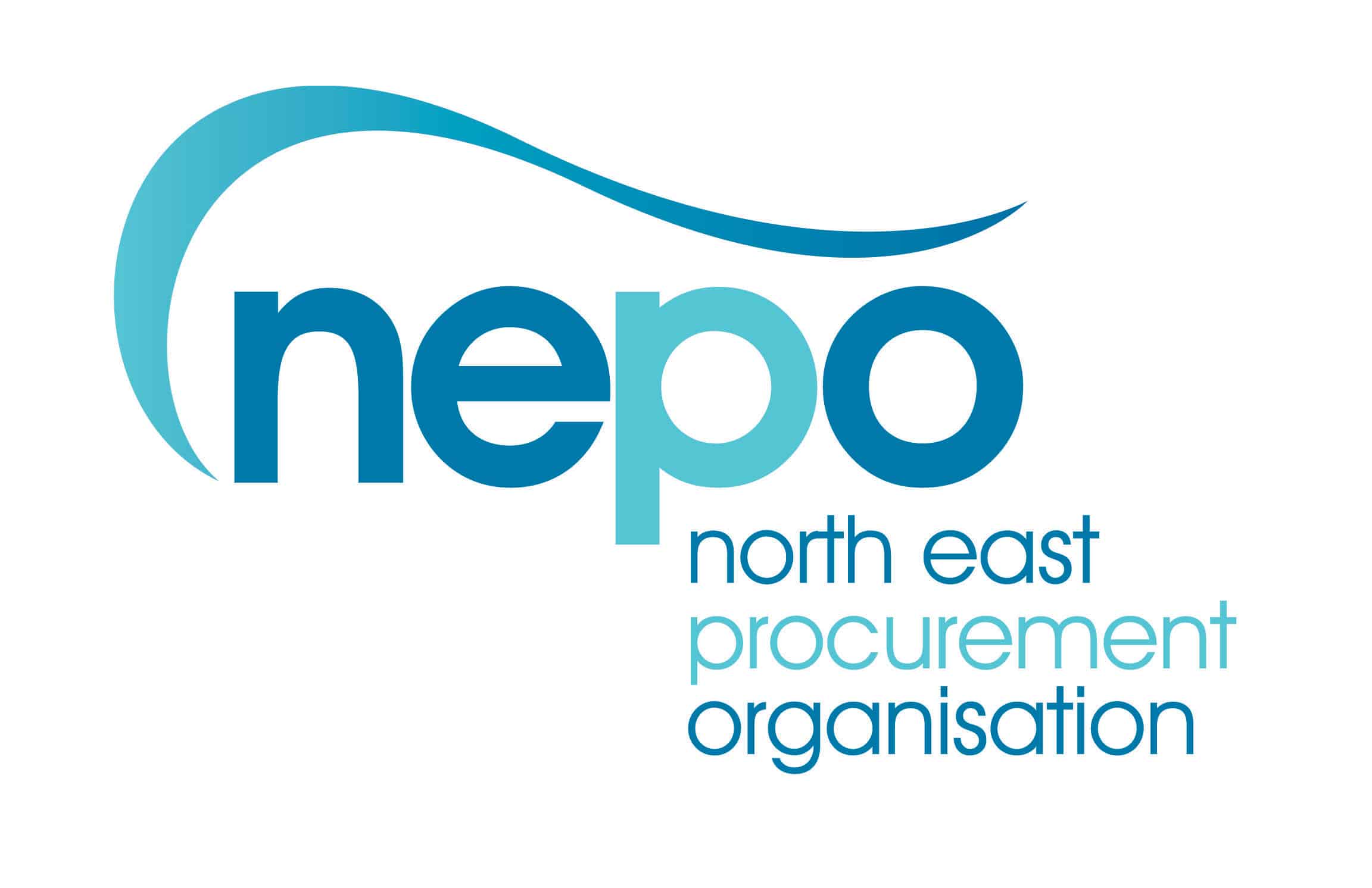 Food Waste Programmes
Bind’s Food Waste Programmes:
Eat Smart is designed for primary school pupils to learn about the UK food waste challenge and start tackling it, starting right in their school. Six primary schools were wasting an average of £37,000 worth of food each year and through the programme this has reduced by between 25-40%.
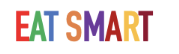 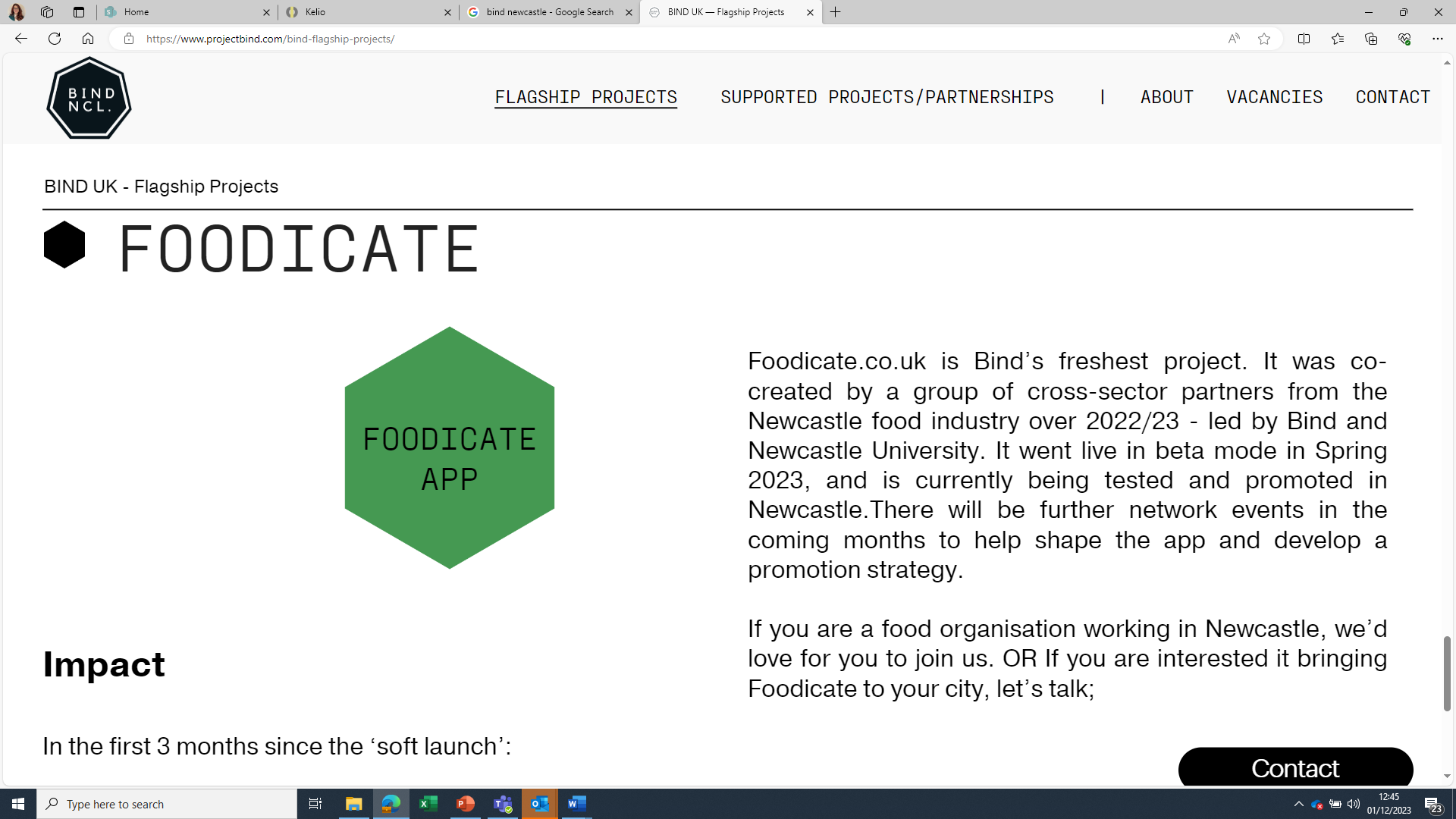 Foodicate is an online app that connects you to Northeast initiatives, so that your surplus food doesn’t get wasted. It went live in beta mode in Spring 2023 and is currently being tested and promoted in Newcastle.
NCC’s Food Waste Programme:
Newcastle City Council’s catering provider ‘Facility Operations’ launched the pilot scheme in thirteen Primary Schools across the City, the main purpose being to measure and quantify accurately, the volumes of food waste. However, the food waste collection ended early due to the February 2020 lockdown.
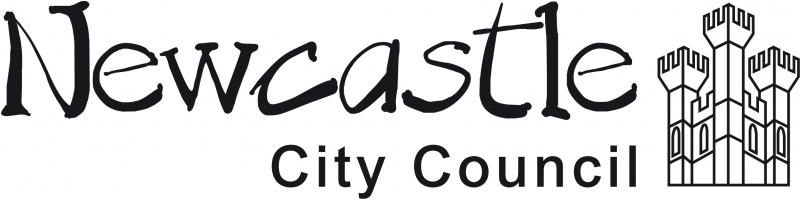 Food Engagement
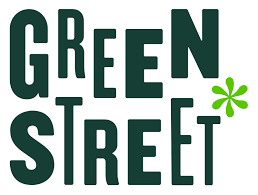 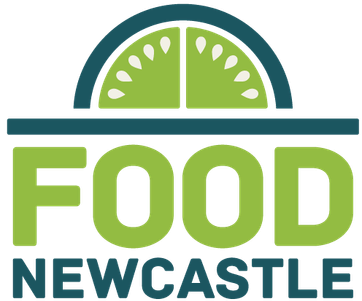 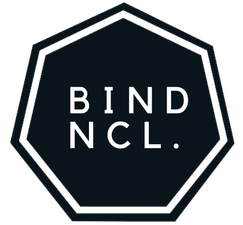 Future Actions
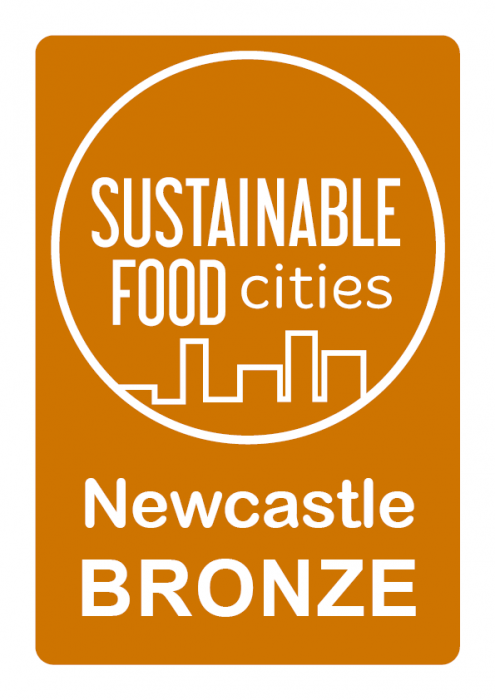 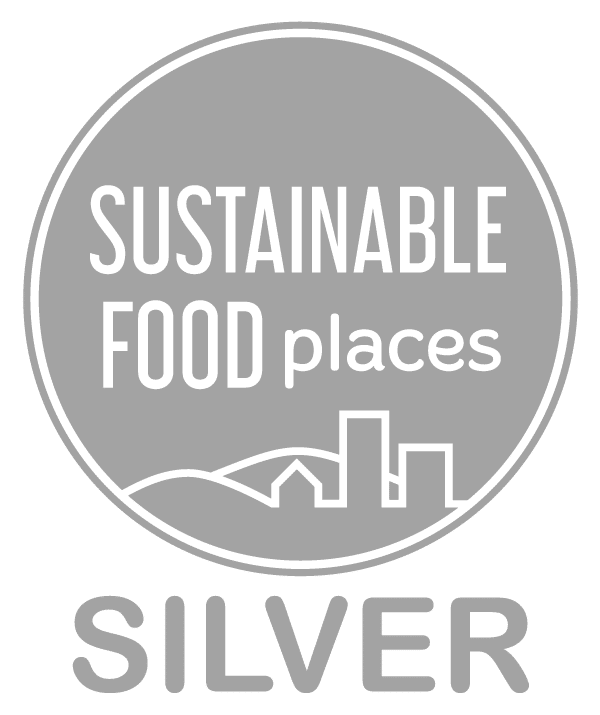 Top Tips for Councils
Establish a Food Partnership.
Engage with local food related charities.
Set up working groups to coordinate activity within the council.
Set targets for sustainable food within a food strategy.
Sustainably coordinate your in-house catering team.
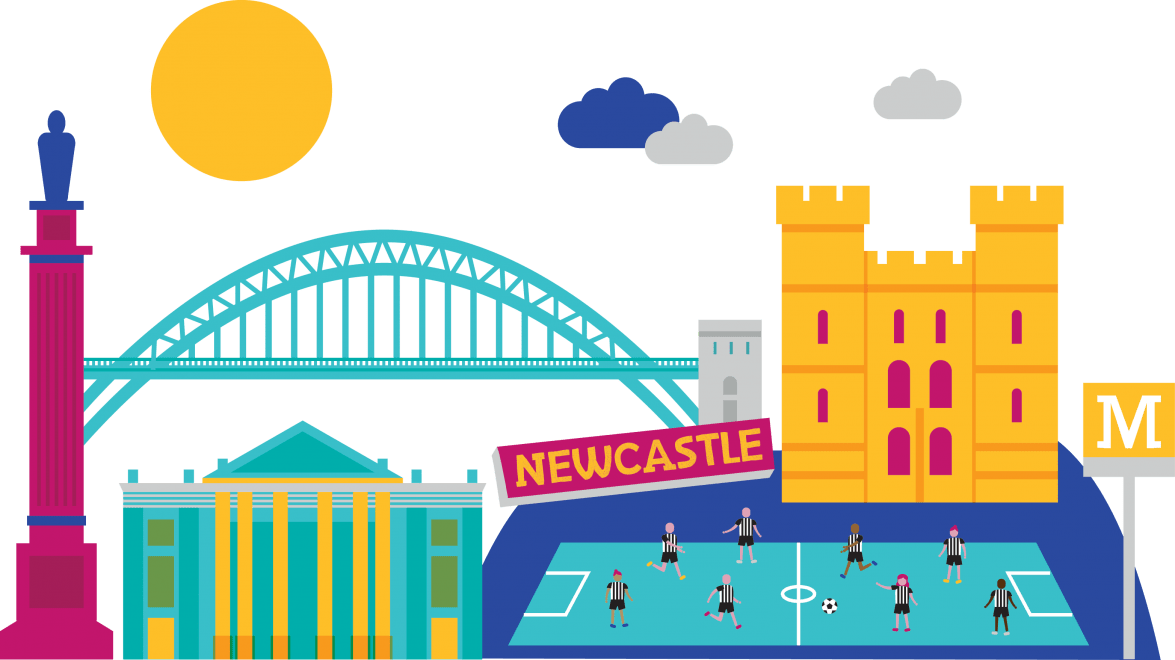 Thank you for listening!
Rachel Somerville
rachel.somerville@newcastle.gov.uk